Conjugaison
L’impératif présent
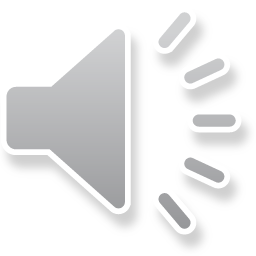 1- Définition:
L’impératif est un mode utilisé pour indiquer  un ordre, un conseil ou une interdiction.
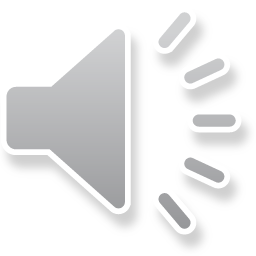 2- La conjugaison du présent de l’impératif:
L’impératif présent se conjugue seulement à trois personnes :
deuxième personne du singulier,
première personne du pluriel,
deuxième personne du pluriel.
Attention, il ne faut pas utiliser les pronoms personnels.
Les verbes du premier groupe ne prennent pas  “s” à la fin de la deuxième personne du singulier. 
Exemples: verbe décorer: décore – décorons – décorez.                                                  Verbe Arranger : arrange – arrangeons – arrangez
La terminaison des verbes du deuxième groupe  est : s-ons-ez sans oublier “ss” pour la première et  la deuxième personne du pluriel.
Exemple: verbe applaudir : applaudis – applaudissons – applaudissez.
La terminaison des verbes du troisième groupe  est : s-ons –ez  
Exemple : verbe prendre : prends - prenons –prenez.
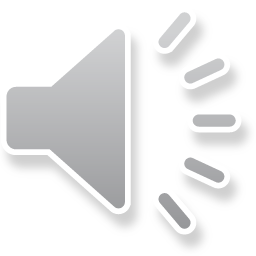 3- Quelques exceptions:
Quelques verbes  changent de radical comme :
Verbe être: sois-soyons-soyez
Verbe avoir : aie-ayons –ayez 
Verbe aller: va – allons –allez 
Verbe savoir : sache – sachons - sachez
Verbe vouloir: veuille - veuillons-veuillez
Verbe venir: viens - venons –venez
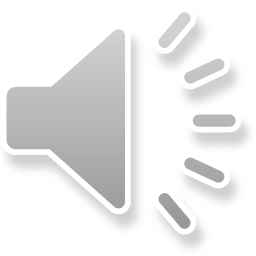 4- Remarque
Les verbes qui se terminent par une voyelle s’ils sont suivis par : “en” ou “y” prennent “s” à la deuxième personne du singulier.
Exemples:
Verbe aller : Vas-y!
Verbe arranger : Arranges-en !
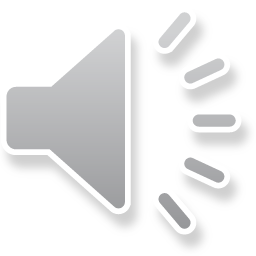